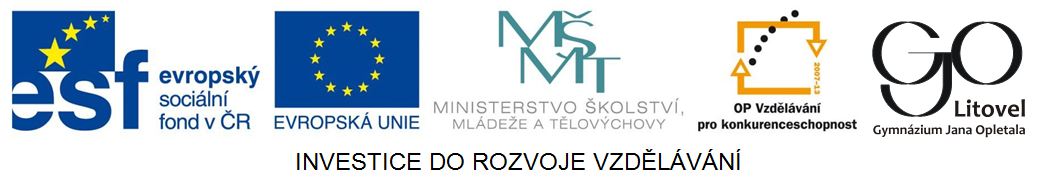 Předložky se 4. pádem
durch = skrz, prostý 7. pád
	Er geht durch den Park.
für = pro, za
	Der Hotdog ist für meinen Freund. Er bezahlt für mich.
gegen = proti, kolem
	Ich habe nichts gegen dich. Sie kommt gegen Mittag.
ohne = bez (užívá se často bez členu)
	Er fährt nach Prag ohne seine Freundin. Ich komme ohne Geld.
um = kolem, v, o
	Wir laufen um das Stadion. Der Film fängt um 19. Uhr an. 
bis = do (užívá se často bez členu)
	Sie wollen bis 11. Uhr warten. Tschüss bis morgen!
I. Cvičení -  doplň správnou předložku:
- Jan kauft ein Buch …. seine Schwester Maria.
- …. fünf Uhr kommt sie nach Hause. 
- Wir sind heute …. Geld und können nichts kaufen.
- Ich gehe …. die Halle zu dem Blumenstand.
- Ich habe nichts …. deinen Freund.
- Wir warten …. neun Uhr, und dann gehen wir los.
- Sie kaufen Blumen …. 50 Kronen.
- Bist du …. ihn oder …. ihn?
- Der Schüler geht in die Schule …. seine Hausaufgabe.
- Sie gehen …. den Teich spazieren.
II. Cvičení – přelož:
1. pro mého strýce		2. městem
3. v 8. hodin			4. proti tvému otci
5. kolem poledne		6. do soboty
7. bez jejich rodičů		8. kolem domu
9. za naši sestru		10. školou
11. za 100 korun		12. proti tvému nápadu
13. pro tebe			14. proti nim
15. domem			16. o 5 minut
17. bez peněz		18. okolo města
III. Cvičení – přelož:
Pro Marka je kytara dobrá.
Přijedu v 10. hodin.
Odjíždí kolem poledne.
Čekají do dvanácti hodin.
Federer hraje v sobotu proti Wawrinkovi.
Projdeme parkem.
Bez volného času to nemůže udělat.
Koupím květiny za 50 korun.
Běhá kolem města každý den.
Piju kávu s mlékem, ale bez cukru.
Jsou proti mému nápadu.
- 	Bez svého kamaráda tam nepůjdu.
Řešení -  I. cvičení:
- Jan kauft ein Buch für seine Schwester Maria.
- Um fünf Uhr kommt sie nach Hause. 
- Wir sind heute ohne Geld und können nichts kaufen.
- Ich gehe durch die Halle zu dem Blumenstand.
- Ich habe nichts gegen deinen Freund.
- Wir warten bis neun Uhr, und dann gehen wir los.
- Sie kaufen Blumen für 50 Kronen.
- Bist du für ihn oder gegen ihn?
- Der Schüler geht in die Schule ohne seine Hausaufgabe.
- Sie gehen um den Teich spazieren.
Řešení - II. cvičení:
1. für meinen Onkel		2. durch die Stadt
3. um acht Uhr			4. gegen deinen Vater
5. gegen Mittag			6. bis Samstag
7. ohne ihre Eltern		8. um das Haus
9. für unsere Schwester		10. durch die Schule
11. für 100 Kronen		12. gegen deine Idee
13. für dich				14. gegen sie
15. durch das Haus		16. um 5 Minuten
17. ohne Geld			18. um die Stadt
Řešení - III. cvičení:
Für Mark ist eine Gitarre gut.
Ich komme um 10. Uhr.
Er fährt gegen Mittag ab.
Sie warten bis zwölf Uhr.
Federer spielt am Samstag gegen Wawrinka.
Wir gehen durch den Park.
Ohne Freizeit kann sie es nicht machen.
Ich kaufe Blumen für 50 Kronen.
Er joggt um die Stadt jeden Tag.
Ich trinke Kaffee mit Milch, aber ohne Zucker.
Sie sind gegen meine Idee.
- 	Ohne meinen Freund gehe ich nicht dorthin..
Zdroje

BAUMBACH, R., VÁCLAVKOVÁ, G. Mluvnice němčiny. 1. vydání. FIN PUBLISHING Olomouc, 1997. ISBN 80-86002-13-6.

DUSILOVÁ, D., EBEL, M., GOEDERT, R., KOLOCOVÁ, V., VACHALOVSKÁ, L. Nová cvičebnice německé gramatiky. Nakladatelství POLYGLOT, Praha. Třetí vydání, dotisk 2002. ISBN 80-86-195-10-4.

HELBIG, G., BUSCHA, J. Deutsche Grammatik. Ein Handbuchbuch für den Ausländerunterricht. 15., durchgesehene Auflage 1993. Langenscheidt Verlag. Germany. ISBN 3-324-00118-8.

MOTTA, G., CVIKOWSKA, B., VOMÁČKOVÁ, O., ČERNÝ, T. Direkt 2 neu. Němčina pro střední školy. Učebnice a pracovní sešit. Nové přepracované vydání: Tomáš Černý,  Klett nakladatelství s. r. o., Praha 2012. ISBN 978-80-7397-101-4.